Observation vs Inference Notes
What is the difference?
Turn and talk to your neighbor and make a note on your paper on how you would define an INFERENCE and an OBSERVATION
What is an observation?
An observation is an act of noting and recording an event, characteristic, behavior, or anything else detected with an instrument or the senses.
What types of observations are there?
Qualitative observations include descriptions of sights, sounds, smells, and textures.

For example: The people in the stadium are loud.
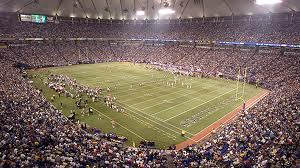 What types of observations are there?
Quantitative observations are expressed in numbers.
Anything that can be expressed as a number
Time, temperature, mass, distance, volume, etc.

For example: The bike has two wheels.
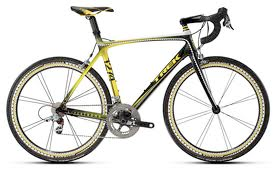 Qualitative and Quantitative Observations
Read the following examples and then decide if each is either Qualitative (QL) or Quantitative (QNT)
The candy was sour.
The slug was slimy.
The bug was 5 cm long.
The flower is red.
The mass of the beaker was 122 g. 
She is 150 cm tall.
QL
QL
QNT
QL
QNT
QNT
What is an inference?
An inference is an educated guess based on observations you made 
Attempts to explain what we see
Often made based on past experiences and prior knowledge
Be sure to look at all available evidence before inferring
For example: The penguins are at the zoo.
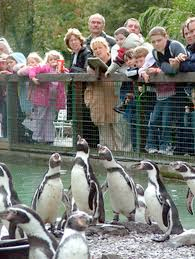 When will I make inferences?
In science class – The liquid in the beaker on the hot plate is starting to bubble.
The water is boiling.
In our every day lives – While walking to the bus stop this morning, I noticed puddles in the street.
It rained while I was sleeping.
Let’s practice…
Is the following an observation or an inference?

It is the Fourth of July
More Practice…
Is the following an observation or an inference?
The leaves are orange.

It is fall.
So, what is the difference between an observation and inferences?
Turn and talk…